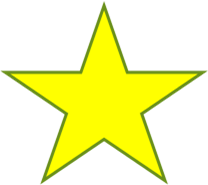 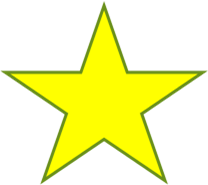 Веселая математика!
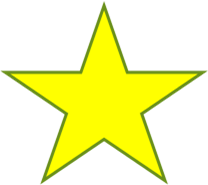 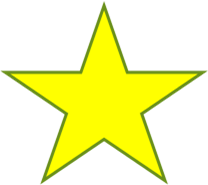 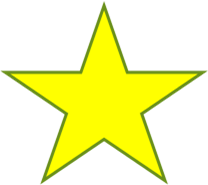 Ежик-звездочет хочет посчитать свои звездочки
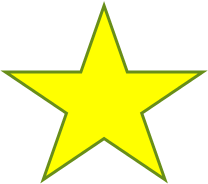 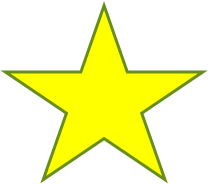 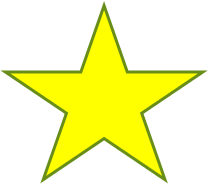 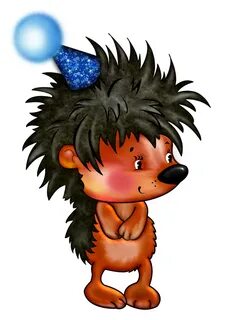 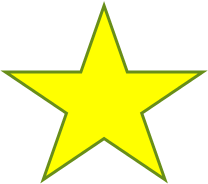 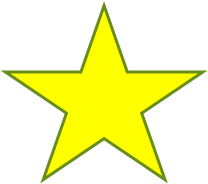 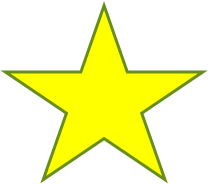 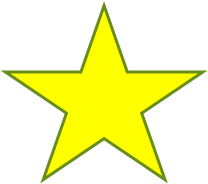 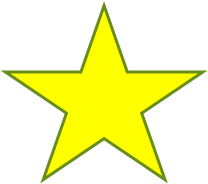 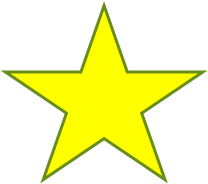 Давайте поможем Ежику?     1    2    3   4   5   6   7    8   9 10   11 12 13  14 15  16  17 18 19 20
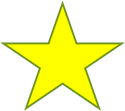 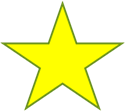 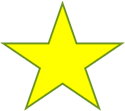 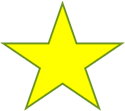 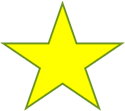 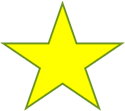 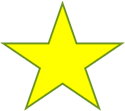 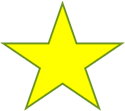 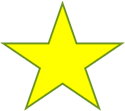 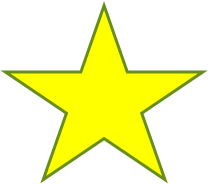 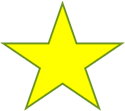 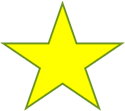 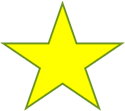 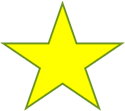 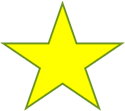 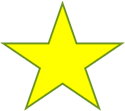 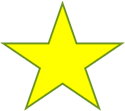 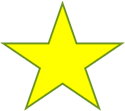 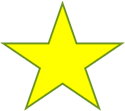 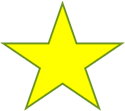 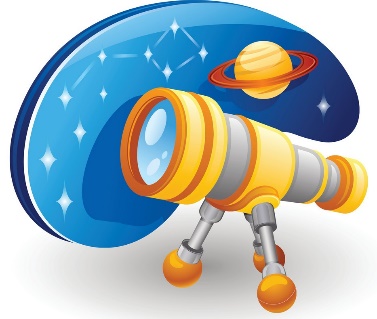 Как уложить звезды в коробку?
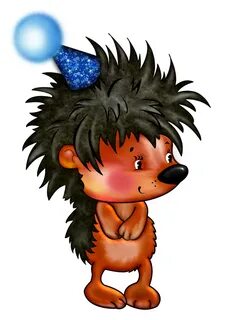 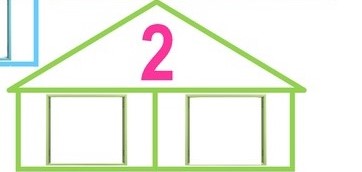 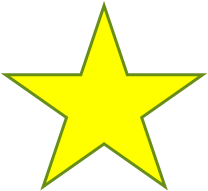 Как уложить звезды в коробку?
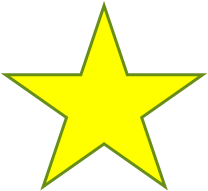 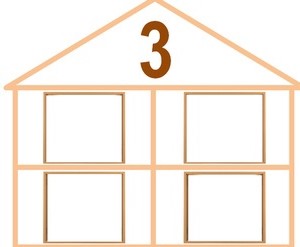 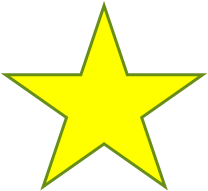 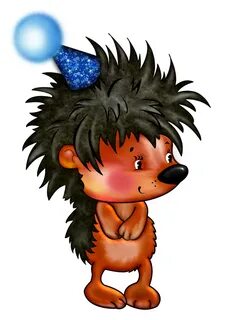 Как уложить звезды в коробку?
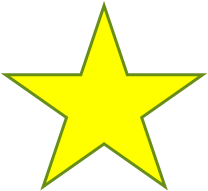 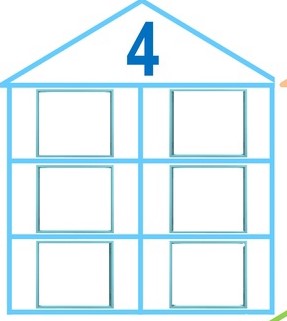 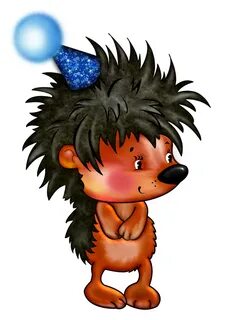 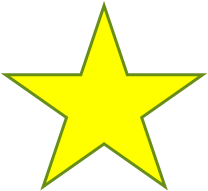 Подсказка!
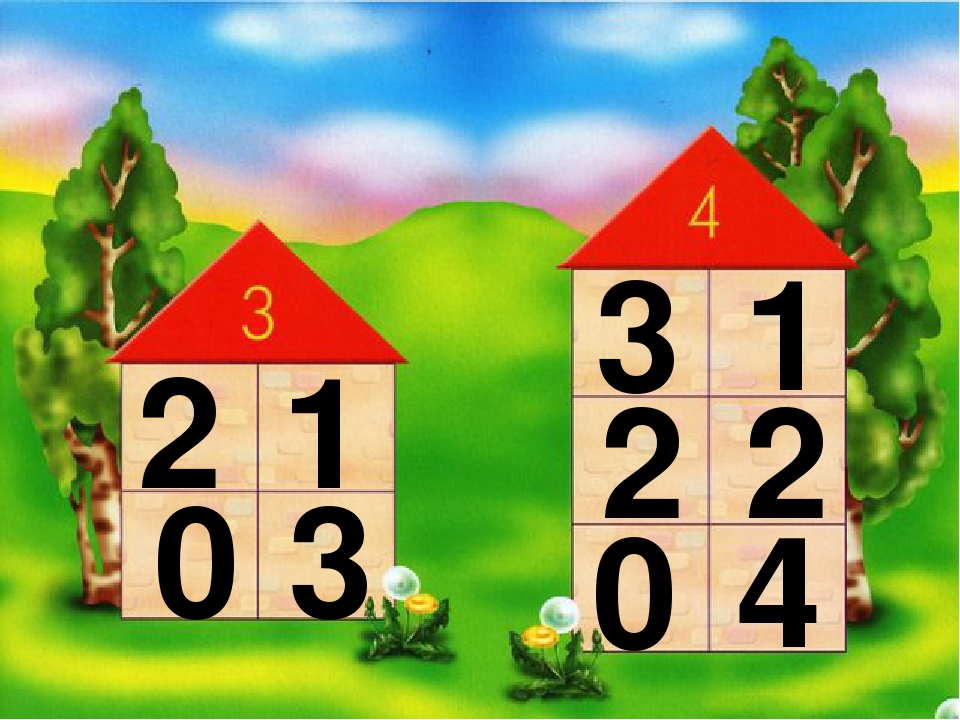 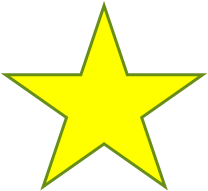 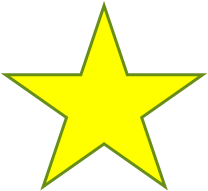 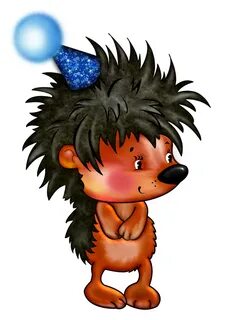 Как уложить звезды в коробку?
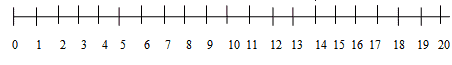 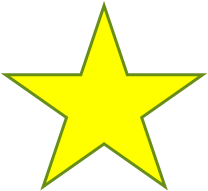 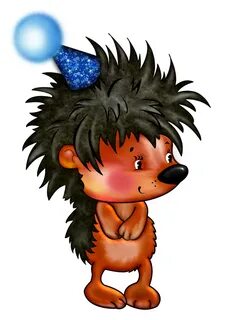 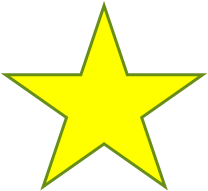 Физкультминутка!Сколько покажу кружков- сколько выполни прыжков!
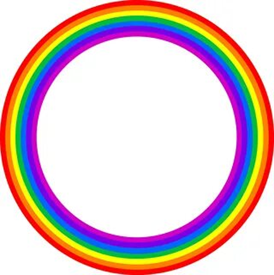 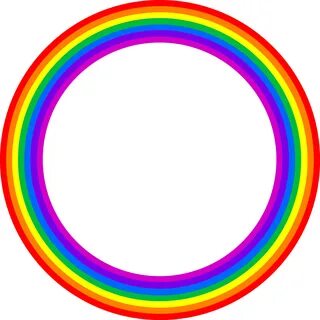 Физкультминутка!Сколько будет точек в круге - столько раз поднимем руки!
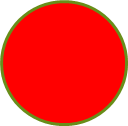 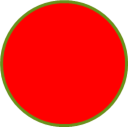 Физкультминутка!Сколько елочек зеленых - столько выполни наклонов!
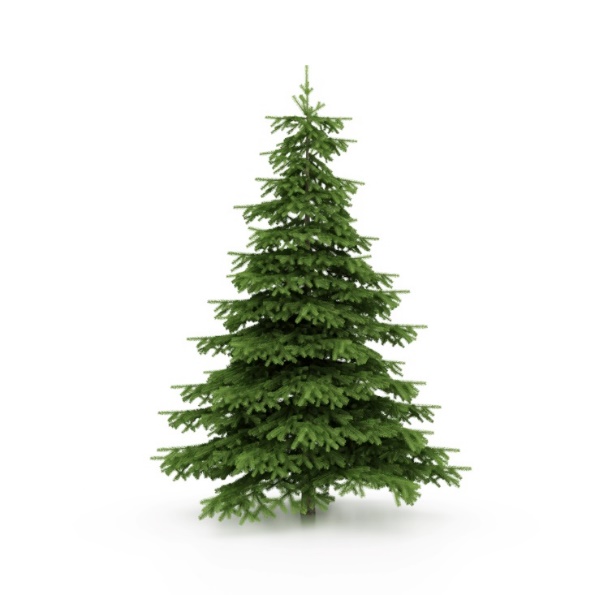 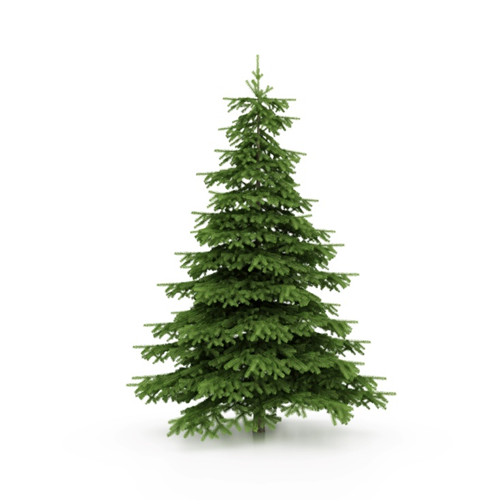 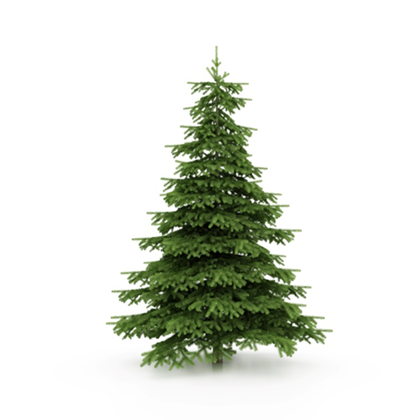 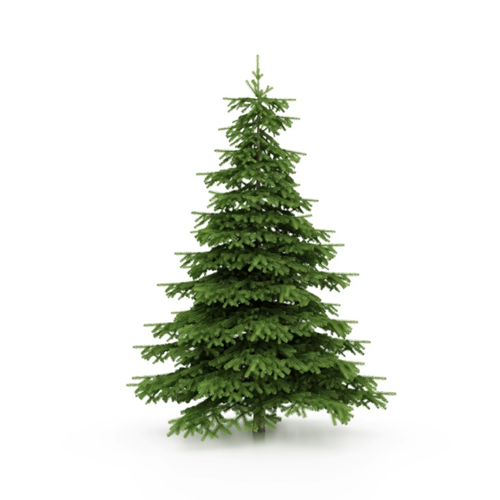 Физкультминутка!Приседаем столько раз - сколько бабочек у нас!
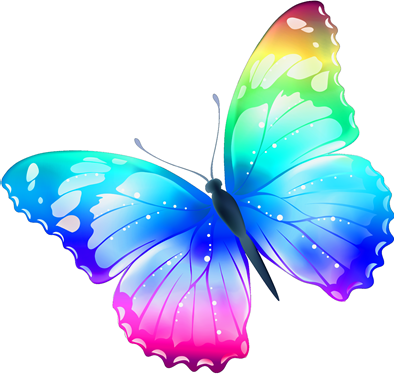 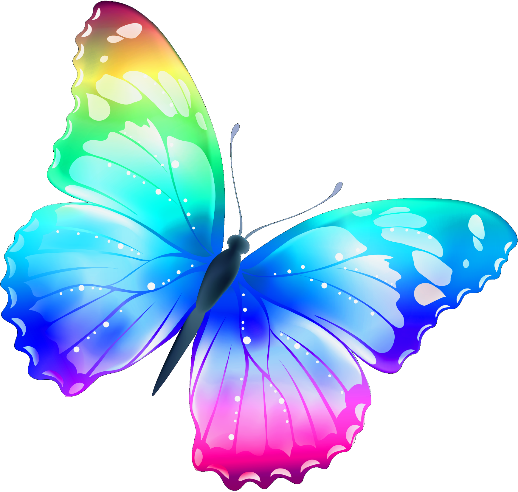 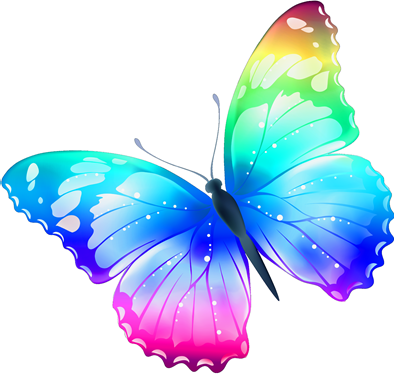 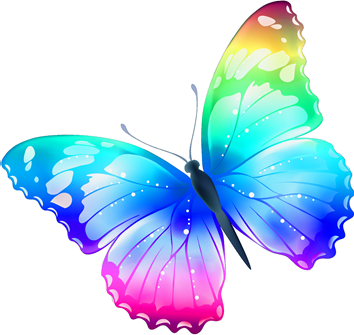 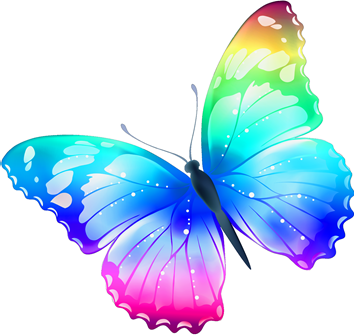 Больше или меньше?
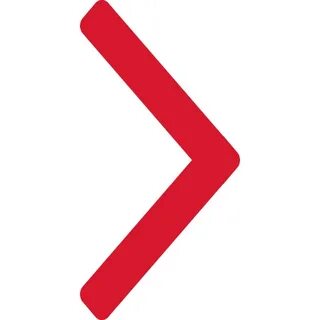 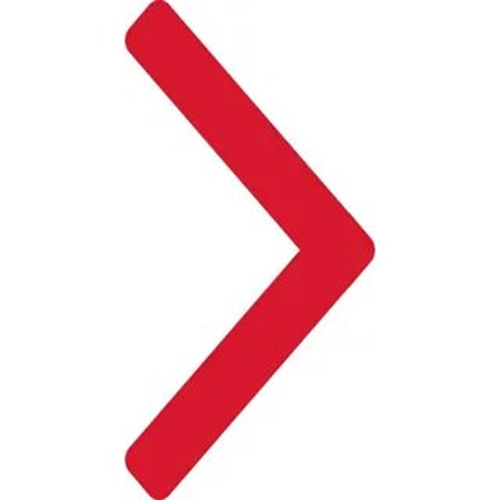 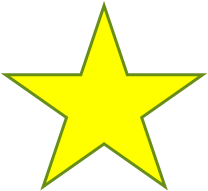 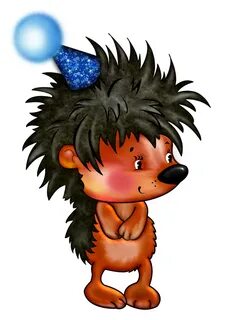 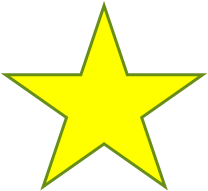 Разложи цифры правильно
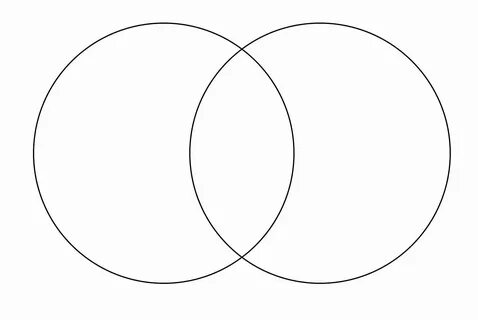 10
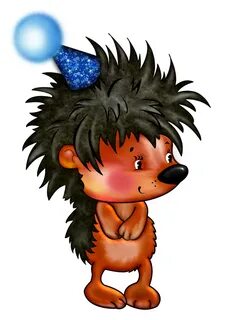 10=10!
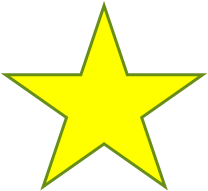 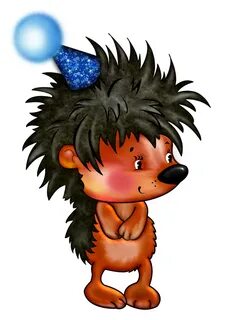 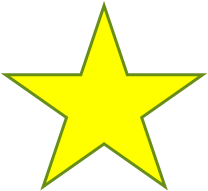 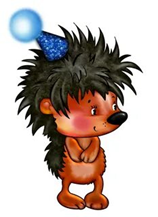 Спасибо за внимание!
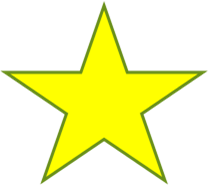 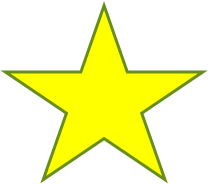 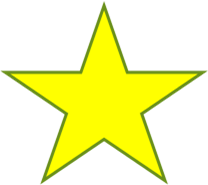